An authorized user can make payments on your account by logging on with their own username and password.
Click on the Authorized Users tab to add an authorized user.
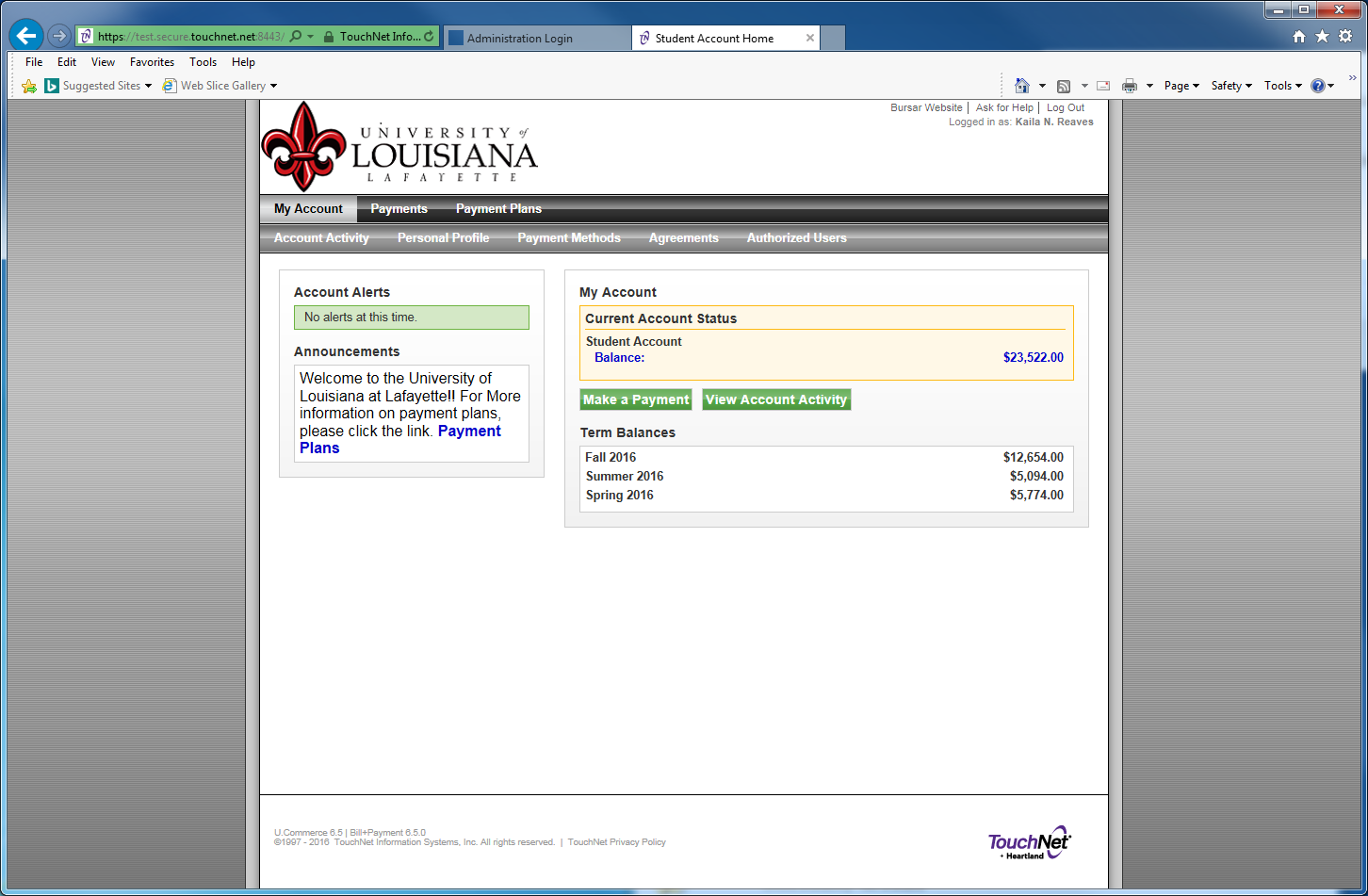 Enter the authorized user’s email address and click Yes or No for the authorized user to view your payment history.  Then click Continue to proceed.
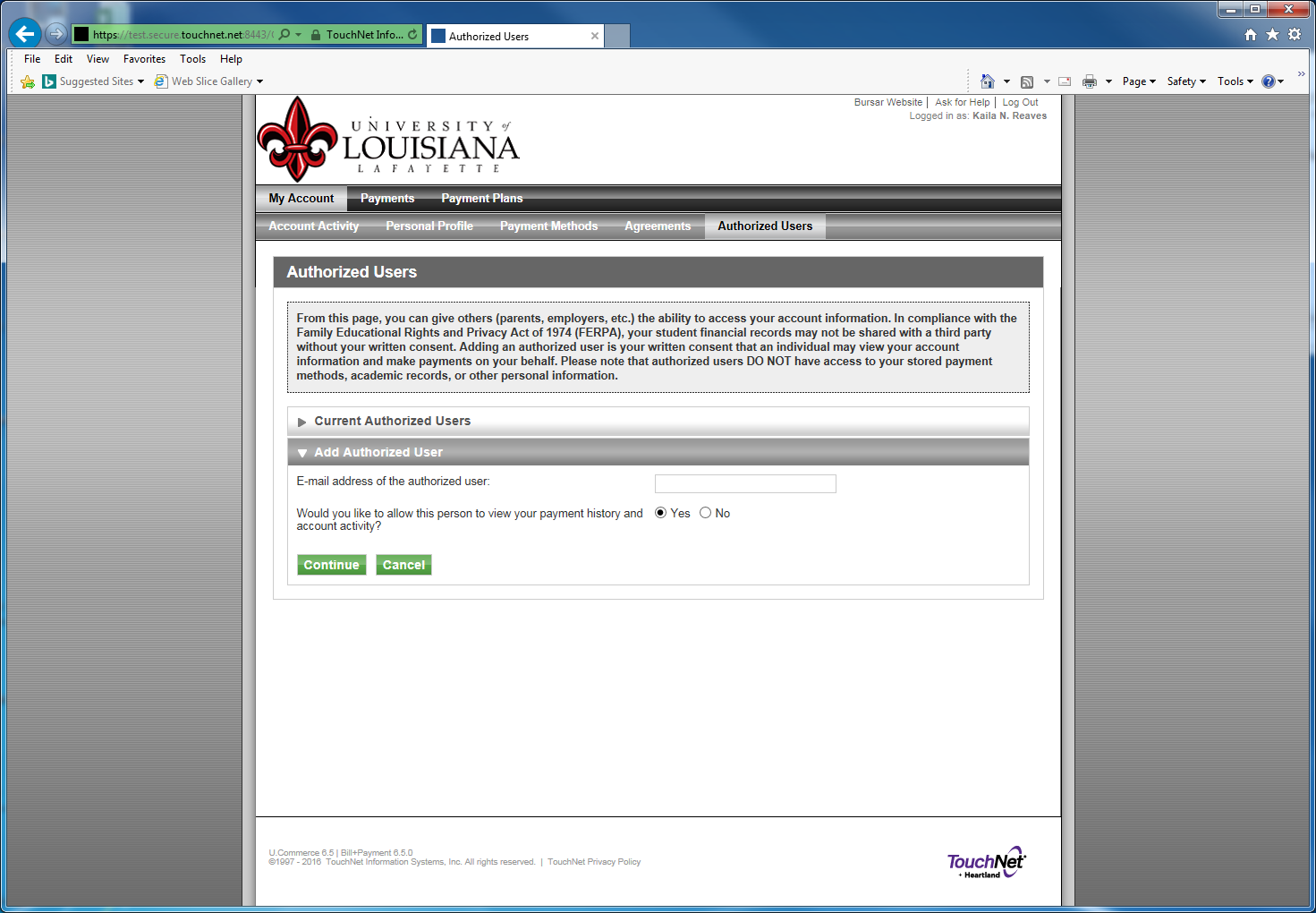 The Agreement to Add an Authorized User page will pop up.Check the box next to I Agree and click  the Continue button.   You may also Print your agreement by clicking the Print Agreement button
Authorized users can be edited or deleted at any time by clicking the Edit or Delete buttonsYou may add 5 authorized users to your accountEach user will appear on your Authorized Users page
Your authorized user has been added.   The authorized user will receive two emails.One email will have the link to Touchnet login and the other will have a temporary password.
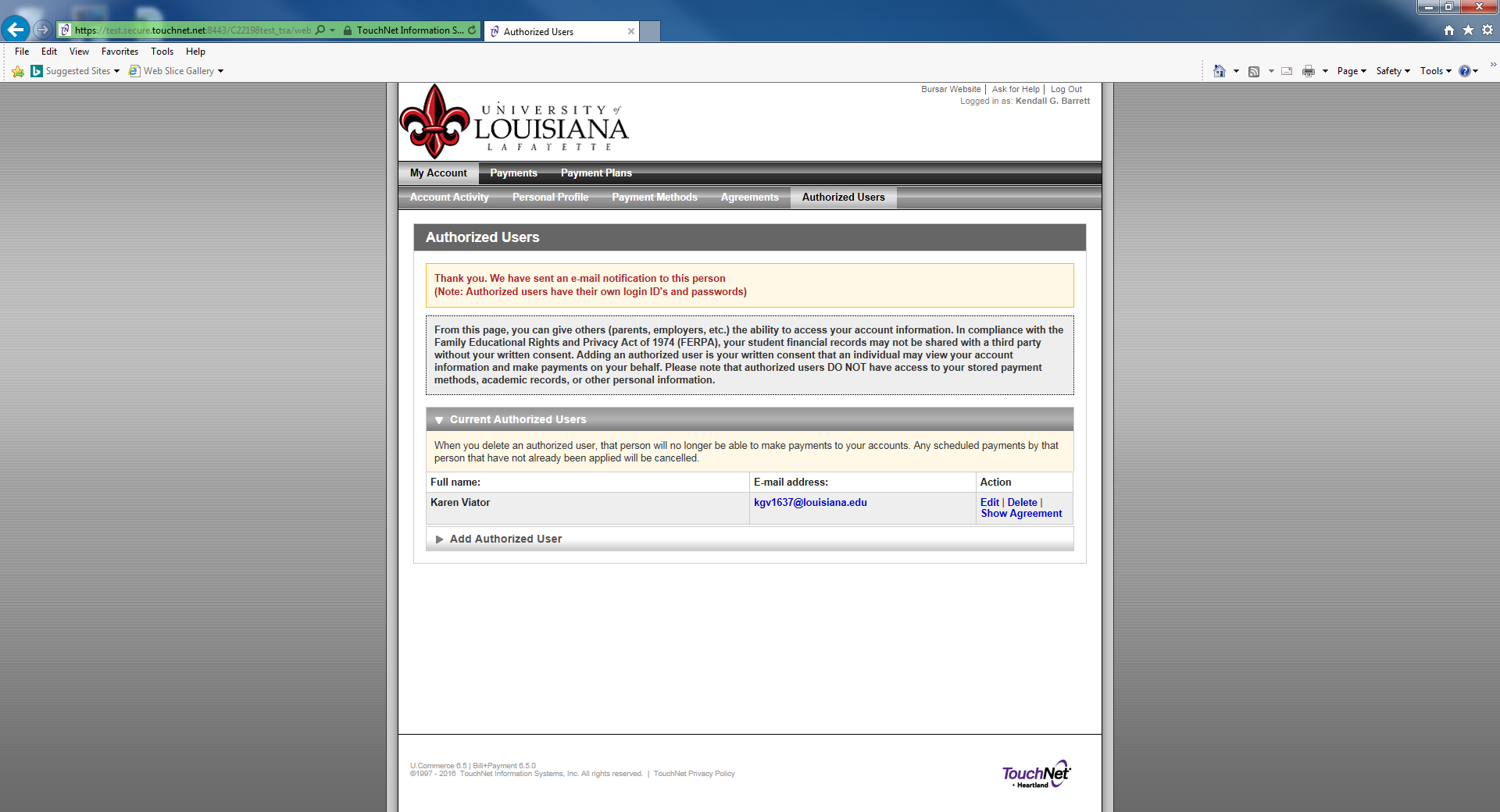 k.viator@gmail.com
This is a copy of the email your authorized user will receive.  Your authorized user may be an authorized user on another student’s account as well as yours.
The authorized user must use this login to view their student’s account.Enter the authorized user’s email address and password sent by Touchnet.  If the authorized user has forgotten their password, click the e-mailedlink and a temporary one will be assigned to you.
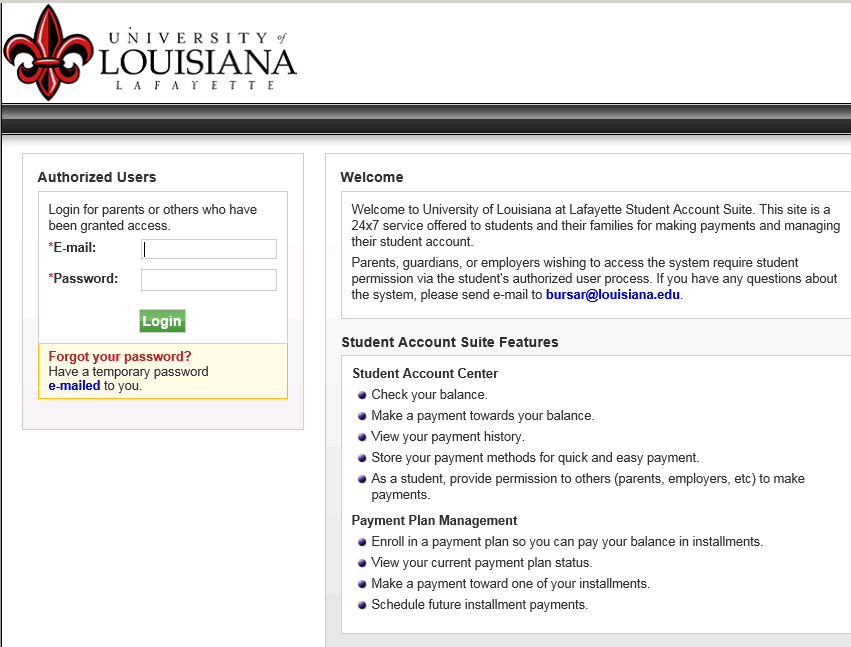 An email will be sent to your authorized user with a temporary password, to return to the login page click Return to Login Page
The authorized user’s temporary password will appear in an email like this one, copy your temporary password into the Touchnet payment system
Enter email and password and click the Login button
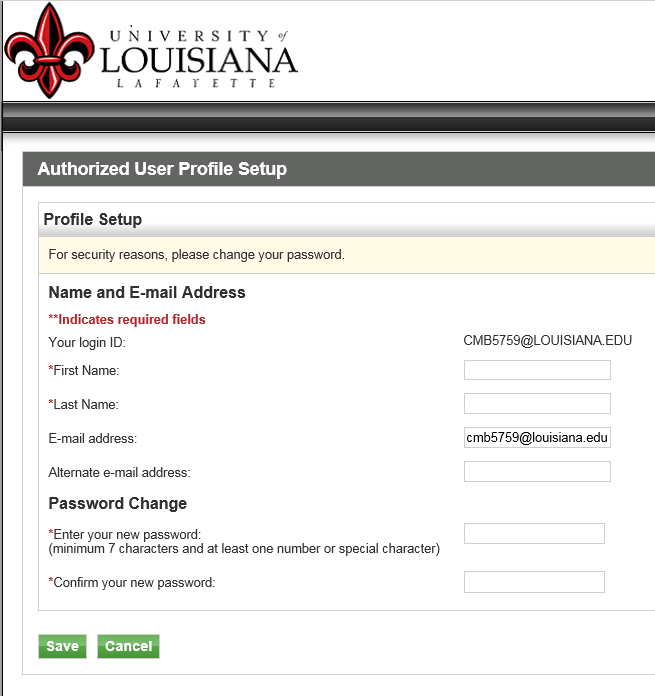 The authorized user’s profile must be setupEnter all information with an * next to itChange your passwordYou can enter an alternate email address if you chooseClick Save
If you are an authorized user for more than one student, they will all appear on your screen.  You may make a payment to all of their records at once or one at a time.Double click the student’s name that you would like to pay.
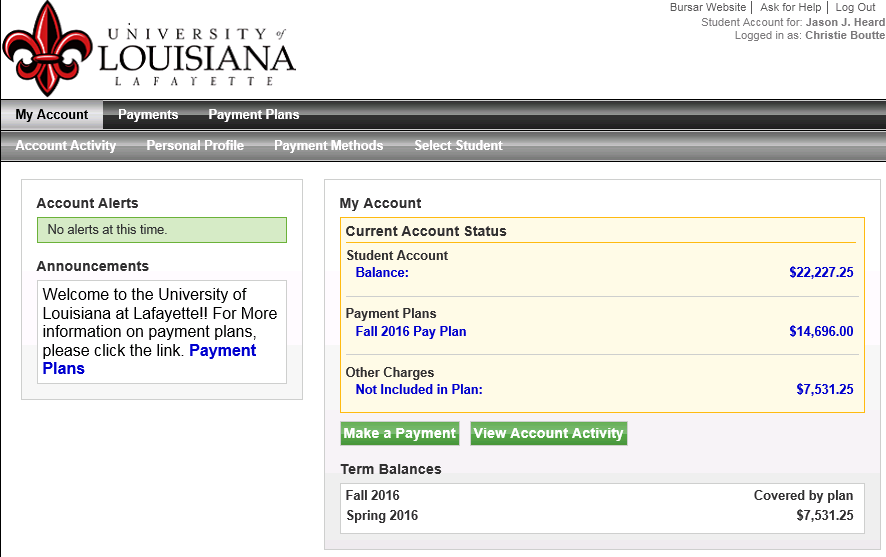 The authorized user can now view the account and make payments.

See How to Make a Payment and
View Student Activity slides for more details
THE END